Thứ …. ngày … tháng …. năm ….Chính tả ( Nhớ viết)
SANG NĂM CON LÊN BẢY
SANG NĂM CON LÊN BẢY
Mai rồi con lớn khôn
Chim không còn biết nói
Gió chỉ còn biết thổi
Cây chỉ còn là cây
Đại bàng chẳng về đây
Đậu trên cành khế nữa
Chuyện ngày xưa, ngày xửa
Chỉ là chuyện ngày xưa.
Đi qua thời ấu thơ
Bao điều bay đi mất
Chỉ còn trong đời thật
Tiếng người nói với con
Hạnh phúc khó khăn hơn
Mọi điều con đã thấy
Nhưng là con giành lấy
Từ hai bàn tay con.
1. Những câu thơ nào cho thấy tuổi thơ rất vui và đẹp ?
Hai khổ thơ này cho ta thấy trong thế giới tuổi thơ, chim, gió, cây và muôn vật đều biết nghĩ, biết nói, biết hành động như người.
Nguyễn Thị Ngọc Huyền
SANG NĂM CON LÊN BẢY
Mai rồi con lớn khôn
Chim không còn biết nói
Gió chỉ còn biết thổi
Cây chỉ còn là cây
Đại bàng chẳng về đây
Đậu trên cành khế nữa
Chuyện ngày xưa, ngày xửa
Chỉ là chuyện ngày xưa.
Đi qua thời ấu thơ
Bao điều bay đi mất
Chỉ còn trong đời thật
Tiếng người nói với con
Hạnh phúc khó khăn hơn
Mọi điều con đã thấy
Nhưng là con giành lấy
Từ hai bàn tay con.
2. Thế giới tuổi thơ thay đổi như thế nào khi ta lớn lên ?
Khi ta lớn lên thế giới tuổi thơ cũng thay đổi. Ta sẽ nhìn đời thực hơn. Chim không còn biết nói, gió chỉ còn biết thổi, cây chỉ là cây, đại bàng không về đậu cành khế nữa, chỉ còn trong đời thực tiếng của người nói.
SANG NĂM CON LÊN BẢY
Mai rồi con lớn khôn
Chim không còn biết nói
Gió chỉ còn biết thổi
Cây chỉ còn là cây
Đại bàng chẳng về đây
Đậu trên cành khế nữa
Chuyện ngày xưa, ngày xửa
Chỉ là chuyện ngày xưa.
Đi qua thời ấu thơ
Bao điều bay đi mất
Chỉ còn trong đời thật
Tiếng người nói với con
Hạnh phúc khó khăn hơn
Mọi điều con đã thấy
Nhưng là con giành lấy
Từ hai bàn tay con.
Qua bài thơ em hiểu người cha muốn nói với con điều gì ?
Người cha muốn nói với con : Khi lớn lên giã từ tuổi thơ, con sẽ có một cuộc sống hạnh phúc thực sự do chính hai bàn tay con gây dựng nên.
Nguyễn Thị Ngọc Huyền
Nhớ - viếtSANG NĂM CON LÊN BẢY( từ Mai rồi con lớn khôn ... đến hết)
Nguyễn Thị Ngọc Huyền
Soát lỗi chính tả:
SANG NĂM CON LÊN BẢY
Mai rồi con lớn khôn
Chim không còn biết nói
Gió chỉ còn biết thổi
Cây chỉ còn là cây
Đại bàng chẳng về đây
Đậu trên cành khế nữa
Chuyện ngày xưa, ngày xửa
Chỉ là chuyện ngày xưa.
Đi qua thời ấu thơ
Bao điều bay đi mất
Chỉ còn trong đời thật
Tiếng người nói với con
Hạnh phúc khó khăn hơn
Mọi điều con đã thấy
Nhưng là con giành lấy
Từ hai bàn tay con.
Nguyễn Thị Ngọc Huyền
Bài tập 2: Tìm tên các cơ quan, tổ chức trong đoạn văn sau. Viết lại các tên ấy cho đúng.
Ngay sau khi kí Công ước về quyền trẻ em, Chính phủ nước ta đã tổ chức Hội nghị quốc gia vì trẻ em Việt Nam, thông qua Chương trình hành động vì trẻ em 1991-2000, thành lập Uỷ ban Bảo vệ và chăm sóc trẻ em Việt Nam. Chính phủ phân công trách nhiệm cho các bộ, ngành cụ thể như sau :
	-  Uỷ ban bảo vệ và Chăm sóc trẻ em Việt Nam chỉ đạo, phối hợp hành động, tổ chức thực hiện, theo dõi, kiểm tra việc thực hiện Chuơng trình.
	- Bộ y tế tổ chức thực hiện các nhiệm vụ chăm sóc và bảo vệ sức khoẻ cho trẻ em.
	- Bộ giáo dục và Đào tạo thực hiện các nhiệm vụ về phổ cập giáo dục tiểu học, xoá mù chữ cho trẻ em.
	- Bộ lao động - Thương binh và Xã hội chịu trách nhiệm 
về chăm sóc trẻ em có hoàn cảnh đặc biệt khó khăn.
	- Hội liên hiệp phụ nữ Việt Nam phối hợp với các bộ, ngành, 	đoàn thể có liên quan tổ chức dịch vụ kế hoạch hoá gia đình, 	chăm sóc sức khoẻ bà mẹ, hướng dẫn cha mẹ nuôi dạy con.
Nguyễn Thị Ngọc Huyền
Viết lại các tên ấy cho đúng.
Tên viết đúng
Tên viết chưa đúng
Ủy ban bảo vệ và Chăm sóc trẻ em Việt Nam
Ủy ban Bảo vệ và Chăm sóc trẻ em Việt Nam
Bộ y tế
Bộ Y tế
Bộ giáo dục và Đào tạo
Bộ Giáo dục và Đào tạo
Bộ lao động – Thương binh và Xã hội
Bộ Lao động – Thương binh và Xã hội
Hội liên hiệp phụ nữ Việt Nam
Hội Liên hiệp Phụ nữ Việt Nam
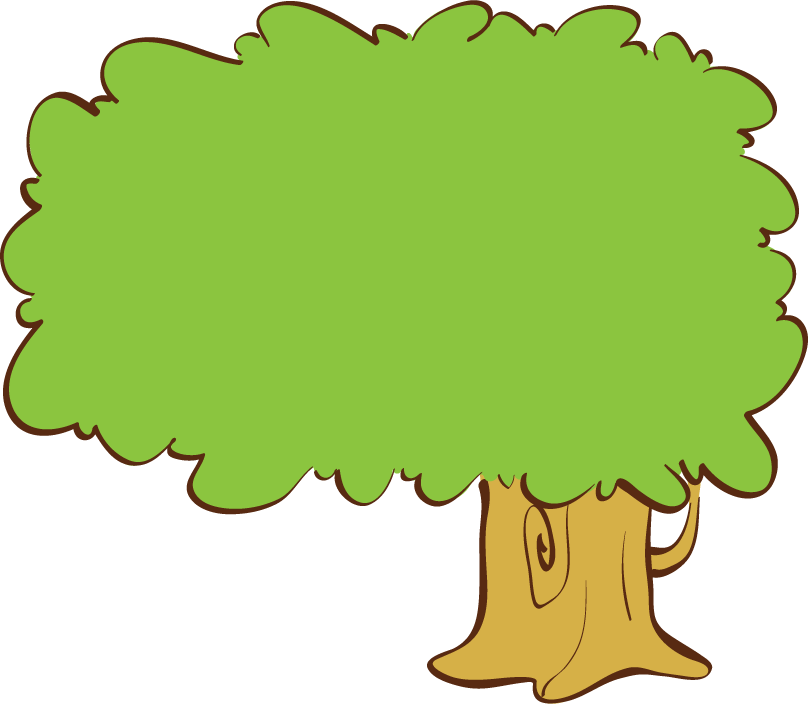 Kết luận : 
Tên các cơ quan, đơn vị được viết hoa chữ cái đầu của mỗi bộ phận tạo thành tên đó.
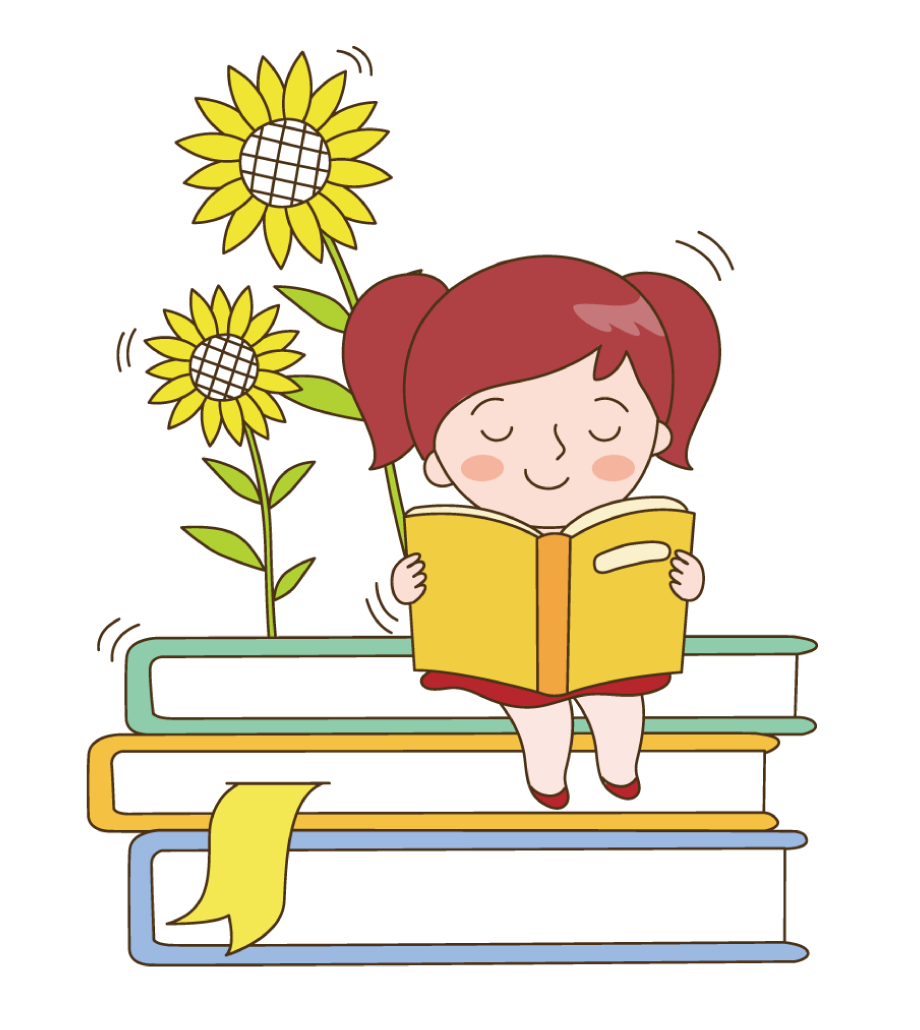 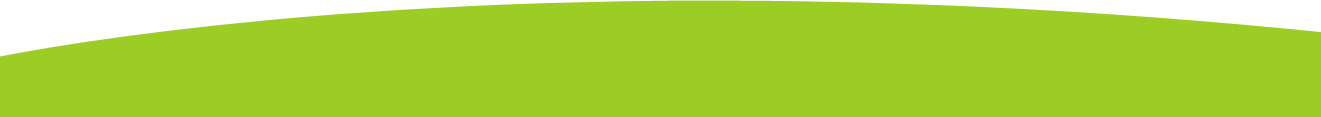 Bài tập 3: Hãy viết tên một cơ quan, xí nghiệp, công ti,... ở địa phương em.
Trường Mầm non Tân Triều
Trường Mầm non Triều Khúc
Trường Tiểu học Tân Triều
Trường Tiểu học Triều Khúc
Trường Trung học cơ sở Tân Triều
Ủy ban nhân dân xã Tân Triều
Trạm Y tế xã Tân Triều
Nguyễn Thị Ngọc Huyền
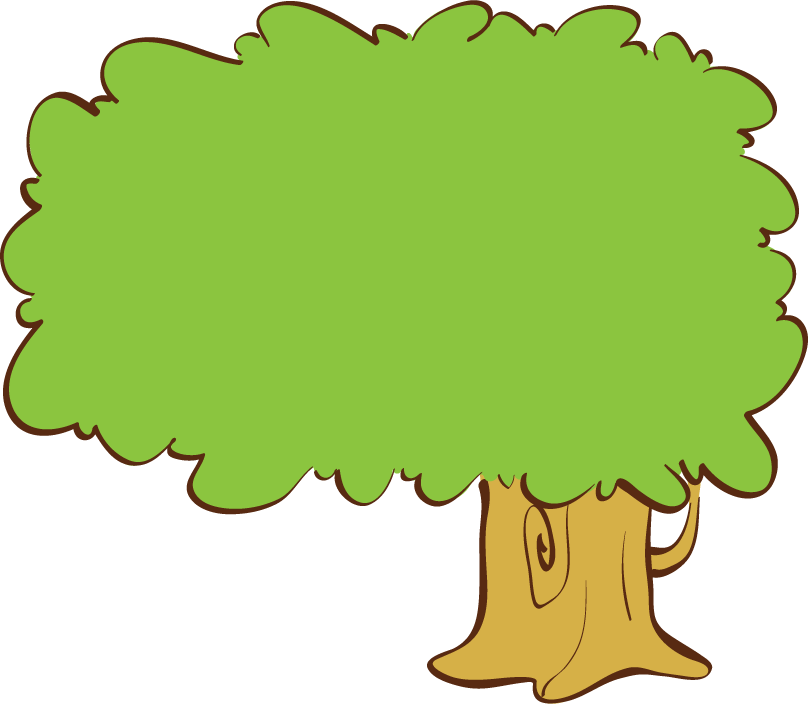 Kết luận : 
Tên các cơ quan, đơn vị được viết hoa chữ cái đầu của mỗi bộ phận tạo thành tên đó.
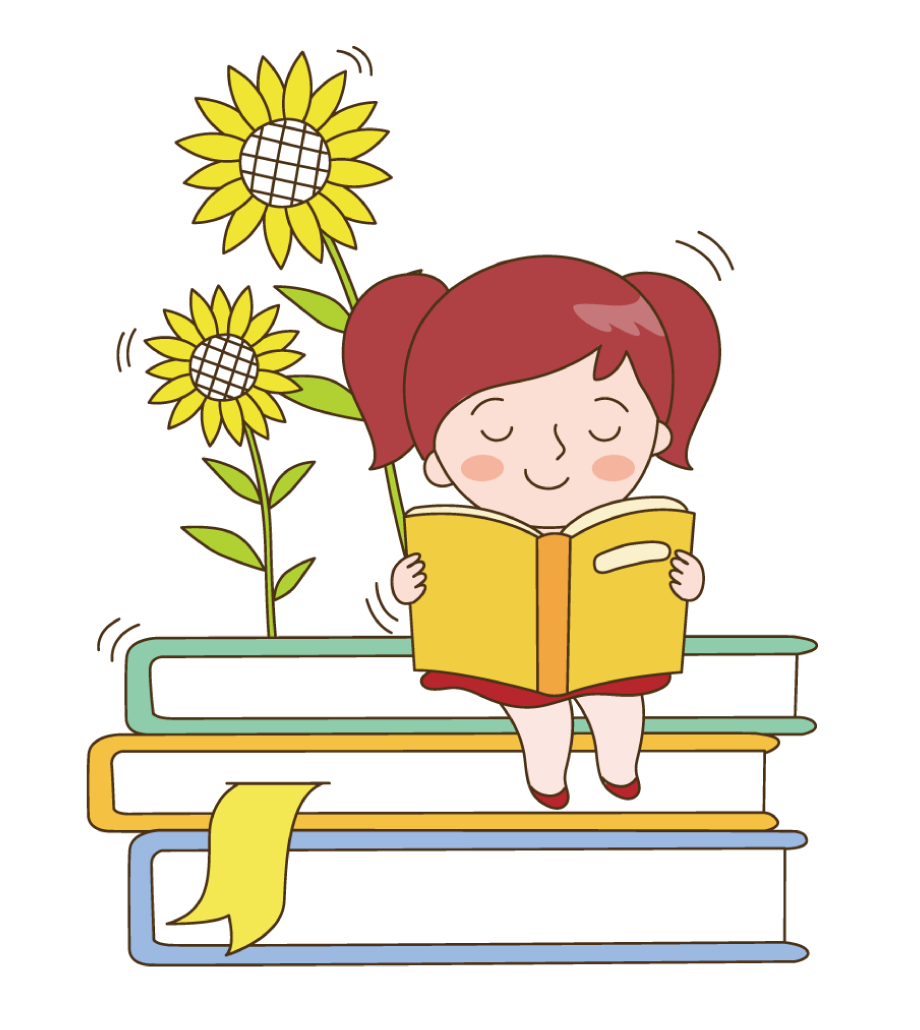 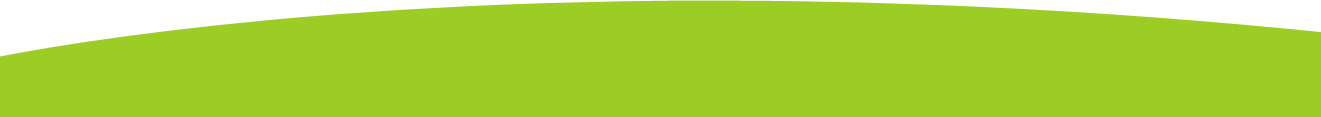 Thank you
Nguyễn Thị Ngọc Huyền